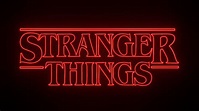 Stranger things by Sanad Zreiqat
Stranger things is an American science fiction horror drama television series created by the Duffer Brothers, it is a 1980’s show with monsters and problems. There are 5 main characters named Dustin, Lucas, Will, Mike and Eleven.
Intruduction
Season 1
The first season begins on November 6, 1983, in a small town called Hawkins. Researchers at Hawkins National Laboratory open a rift to the "Upside Down", an alternate dimension that reflects into the real world. A monstrous humanoid creature (later nicknamed the Demogorgon) escapes and abducts a boy named Will Byers and a teenage girl named Barbara Holland. Will's mother, Joyce, and the town's police chief, Jim Hopper, search for Will. At the same time, a young psychokinetic girl who goes by the name "Eleven" escapes from the laboratory and assists Will's friends, Mike Wheeler, Dustin Henderson, and Lucas Sinclair, in their own efforts to find Will.[2]
Season 2
In fall 1984, Will finds himself the target of the Upside Down as a large tentacled entity called the Mind Flayer soon terrorizes the citizens of Hawkins once again and possesses him, drawing back Joyce and Hopper along with Will's friends Mike, Dustin and Lucas, Mike's sister Nancy, Will's brother Jonathan, and Nancy's boyfriend Steve Harrington. The whole group along with Californian newcomer Max Mayfield and a missing Eleven must join forces once again to prevent the threat from increasing.
Season 3
In the summer of 1985 in Hawkins, the newly opened Starcourt Mall has become the center of attention in town, causing other stores to close their business due to its popularity. Hopper disapproves of Eleven and Mike's relationship and is feeling separated with Eleven. Joyce considers moving out of Hawkins with her children. And she gets the help of Hopper to investigate the reason behind her magnet losing its magnetism. Will begins having premonitions regarding the Upside Down, despite Eleven having closed the portal, they realize the Mind Flayer is still alive. And it soon takes control of Max's stepbrother Billy Hargrove, leaving Eleven and her friends no choice but to battle him, the other possessed victims, and destroy the Mind Flayer in its new and terrifying form, once and for all.
Season 4
Set in March 1986, eight months after the events of the third season, the fourth season is split between different plotlines.
The first plotline takes place in Hawkins, where several teenagers are killed in mysterious ways. Eddie Munson, the leader of a Dungeons & Dragons group called the Hellfire Club, becomes the prime murder suspect and is hunted down by the Hawkins High School basketball team, led by Jason Carver, who believe that Eddie killed Jason's girlfriend, Chrissy Cunningham, using satanic powers. Dustin, Max, Lucas, Erica, Nancy, Steve, Robin and Eddie investigate and discover that the murders were carried out by a powerful being that lives in the Upside Down, whom they later dub "Vecna".
The second plotline involves Mike visiting Eleven, Will and Jonathan at their new home in California. Due to the events in Hawkins and the imminent danger to her friends, Eleven goes with Dr. Martin Brenner and Sam Owens to a secret facility to help her regain her powers, while Mike, Will, Jonathan and his friend Argyle try to track her down.
The third plotline follows Joyce and Murray Bauman when they learn that Hopper may still be alive and are told to bring money to arrange for his transfer. Meanwhile, Hopper is held in a Soviet prison camp in Kamchatka, where he and the other inmates are forced to battle a Demogorgon that the Russians have captured.
Strange stories aren’t over season five is coming soon with more mysteries stories that could lead to some catasterfys with more seasons comes more monsters
Season 5 (coming soon)
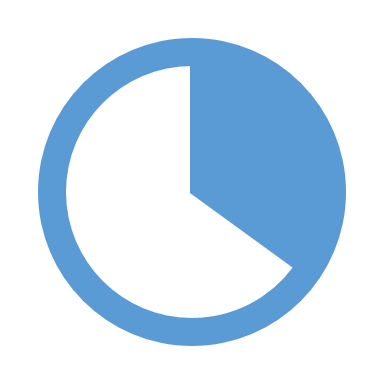 It is a really fun to watch and keeps you wanting to watch more every second.
My opinion